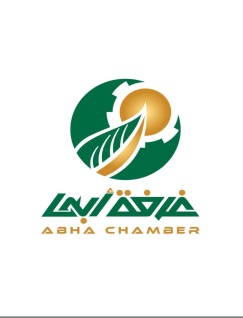 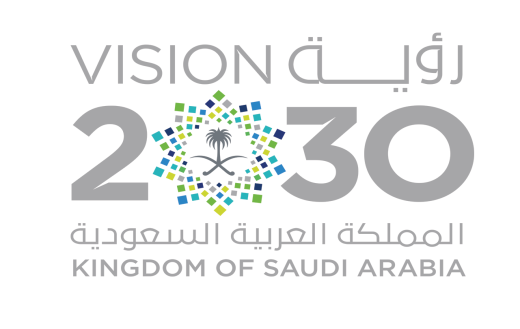 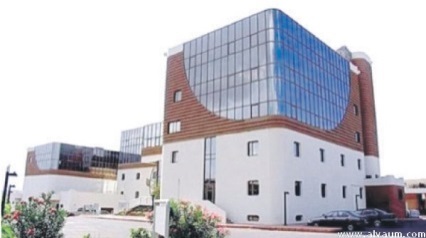 نشرة الجنوب
نشرة اسبوعية صادرة عن مركز المعلومات – الغرفة التجارية الصناعية بابها
العدد رقم (737) بتاريخ 8 ربيع الثاني 1441هـ الموافق 5 ديسمبر  2019م
الغرفة التجارية الصناعية بابها
اعداد
مركز البحوث والدراسات الاقتصادية والمعلومات
قسم المعلومات
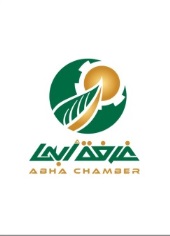 الغرفة التجارية الصناعية بأبها
التعاميم الصادرة
غرفة أبها تعتزم إقامة ورشة عمل حول المقومات
 الاستثمارية بمحافظة تنومة 

يسر الغرفة التجارية الصناعية بأبها فرع محافظة تنومة وبمشاركة المجلس البلدي بتنومة دعوتكم للمشاركة في ورشة عمل «المقومات الاستثمارية بمحافظة تنومة» يوم الثلاثاء 13 ربيع الاخر 1441هـ الموافق 10 ديسمبر 2019م بإستراحة البلدية محافظة تنومة الساعة 9 صباحا حتى 12 ظهرا .
الدعوة عامة (رجال ونساء) للاستفسار
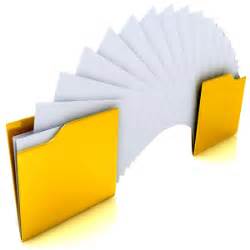 نشرة الجنوب الإلكترونية  www.abhacci.org.sa
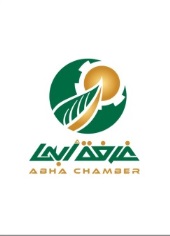 الغرفة التجارية الصناعية بأبها
التعاميم الصادرة
وزارة الإسكان تعلن عن جائزة مجلس التعاون
 لدول الخليج العربي

تهدي الغرفة التجارية الصناعية بأبها لكم أجمل تحية ونود إفادتكم بأنه وردنا خطاب مجلس الغرف السعودية رقم (ل.و/ر/781) بتاريخ 4/4/1441هـ المشار فيه إلى خطاب مدير عام الإدارة ا لعامة للتعاون الدولي بوزارة الإسكان المتضمن إعلان جائزة مجلس التعاون لدول الخليج العربية في مجال العمل الاسكاني في دورتها الثالثة للعام (2019م-2020م) بعنوان : «جائزة تخطيط وتصميم المجاورة السكنية»  لمزيد من المعلومات يمكنكم الاطلاع على كامل التفاصيل على الموقع التالي 
www.gcc-sg.or
نشرة الجنوب الإلكترونية  www.abhacci.org.sa
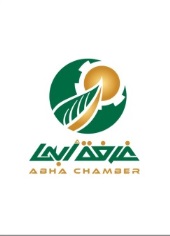 الغرفة التجارية الصناعية بأبها
التعاميم الصادرة
ندوة بعنوان :ممكنات إعادة التنظيم المالي
 في أنظمة الإفلاس 

تهدي الغرفة التجارية الصناعية بأبها لكم اجمل تحية ونود الإفادة بأنه وردنا خطاب مجلس الغرف السعودية رقم (ش.غ/795) وتاريخ 1441/4/5ه المبني على خطاب لجنة الإفلاس رقم (319/91) وتاريخ 1441/3/29ه المتضمن عقد ندوة بعنوان «ممكنات إعادة التنظيم المالي في منظمة الإفلاس» حيث تهدف الندوة إلى رفع الوعي بإجراءات إعادة التنظيم المالي ، واستعراض نماذج من التطبيقات الإقليمية والدولية ، ومناقشة التحديات  التي تواجه إدارة هذه الإجراءات ، وذلك يوم الخميس 15 ربيع الثاني 1441هـ ، في فندق فيرمونت بمدينة الرياض 
ولمزيد من المعلومات يمكنكم زيارة الموقع الالكتروني للجنة الإفلاس :
www.bankruptcy.gov.sa
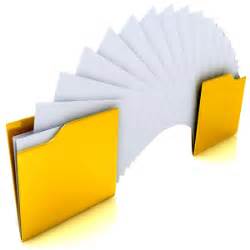 نشرة الجنوب الإلكترونية  www.abhacci.org.sa
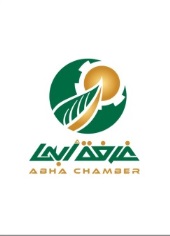 الغرفة التجارية الصناعية بأبها
معارض ومؤتمرات محلية وعالمية
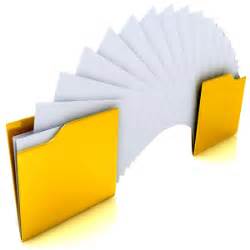 نشرة الجنوب الإلكترونية  www.abhacci.org.sa
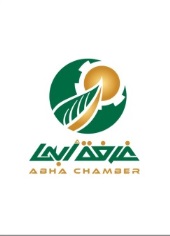 الغرفة التجارية الصناعية بأبها
فرص استثمارية
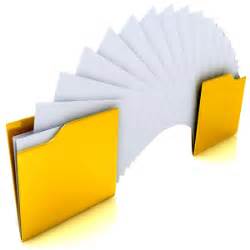 نشرة الجنوب الإلكترونية  www.abhacci.org.sa
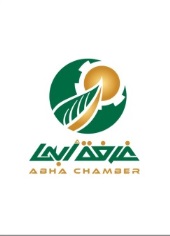 الغرفة التجارية الصناعية بأبها
اسعار المعادن والعملات الرئيسية
أسعار صرف العملات الأسبوعية مقابل الريال السعودي
أسعار الذهب الأسبوعية بالريال السعودي
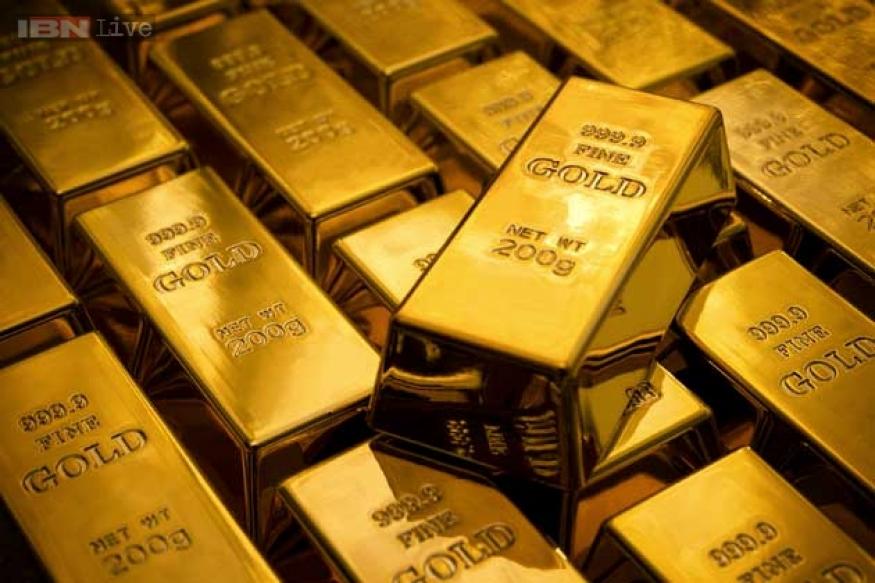 المصدر:http://saudi-arabia.gold-price-today.com
المصدر: مؤسسة النقد العربي السعودي
69.39


3.6%

66.96
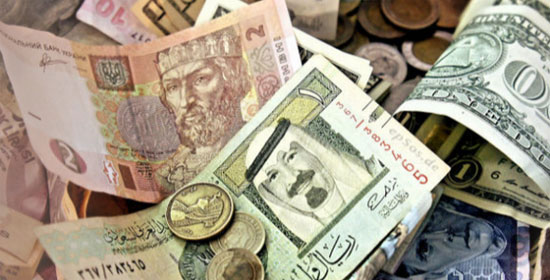 نشرة الجنوب الإلكترونية  www.abhacci.org.sa
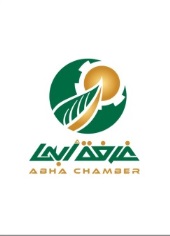 مع تحيات مركز المعلومات
هاتف: 072271818 
فاكس: 072271818
infocenter@abhacci.org.sa
www.abhacci.org.sa
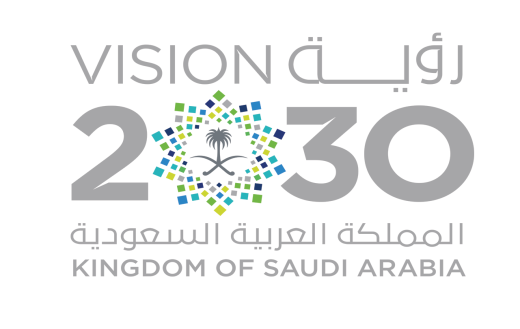